2324 MON LA1 Analyse
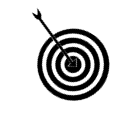 Leerdoel 
Het uitvoeren van een brede analyse van de omgeving waarin je als ondernemer actief bent op macro-, meso- en microniveau.
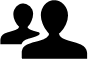 Samenwerking		 
Dit product verdeel je binnen de groep.
Lever je product in via Teams
Je wordt een groepje feedback friends geplaatst
Geef feedback op de producten van anderen en ontvang feedback
Deadline: 8 december 2023
Feedback friends bijeenkomst: 12 december 2023
Product 
Je schrijft een verslag over de analyse van je omgeving. Deze analyse voer je uit op macro-, meso- en micro-niveau: 
DESTEP analyse (macro)
ABCD analyse (meso)
Interne analyse (micro)

Je verwerkt de analyses in een SWOT analyse.
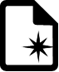 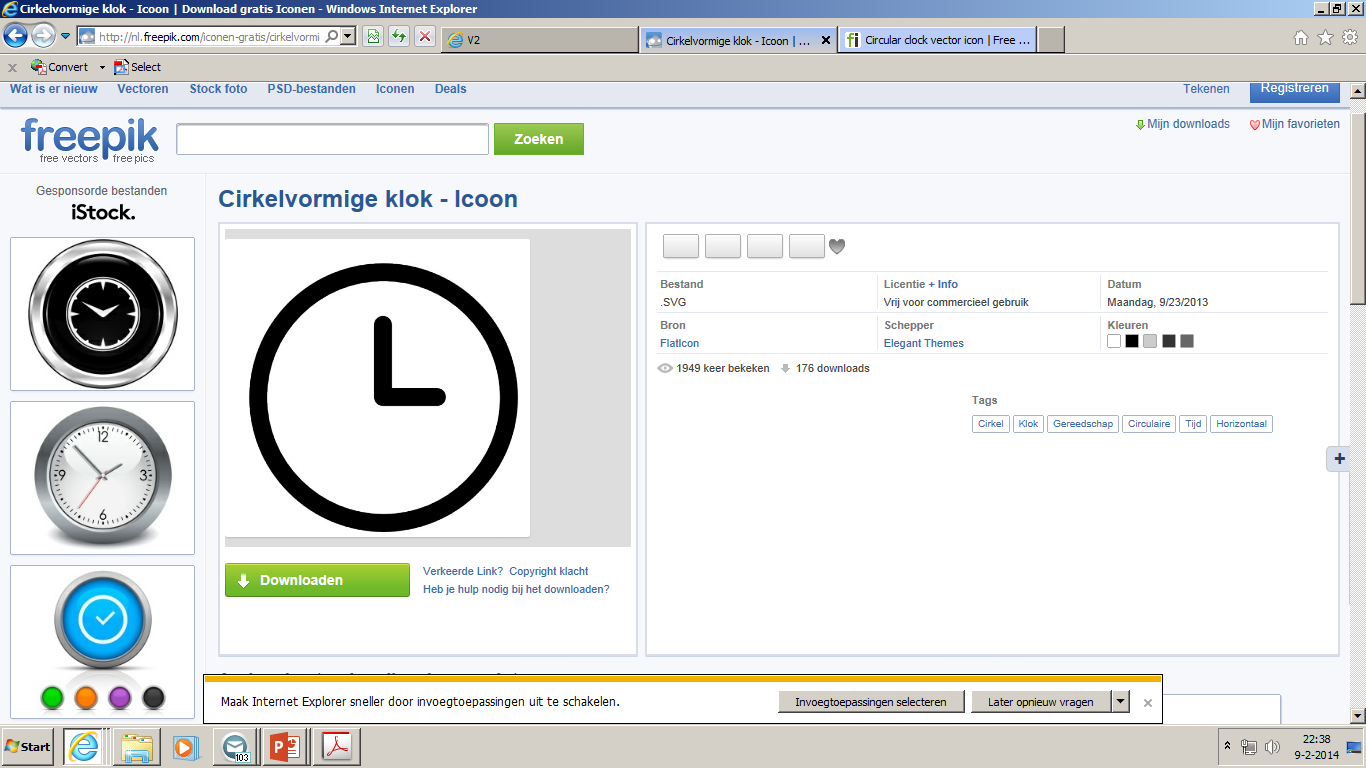 Bijeenkomsten & Tijd
Lessen over doelgroep- en marktanalyse 
Projecturen om aan het product te werken
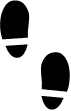 Stappen			
Je verdeelt de analyses binnen je groep. 
Verdiep je in de analyse die je gekozen hebt. 
Op basis van deskresearch voer je de gekozen analyse uit.
De resultaten uit de gekozen analyse verwerk je in de SWOT analyse. 
Vergeet niet om de bronnen te vermelden en te verwerken volgens APA bronvermelding.
Bronnen
IBS Mijn OndernemingWikiwijs
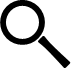 Welke inzichten haal je uit de verschillende analyses?
[Speaker Notes: Herschrijven]